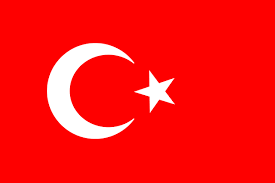 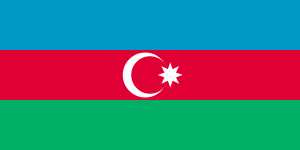 Fiziki Yüke Arterial Tazyiq Reaksiyası
Blood Pressure Response to Exercise
Prof. Dr. Enver Atalar, FESC, FACC
Hacettepe Üniversitesi Tıp Fakultesi Kardiyoloji Anabilim Dalı

Türk Kardiyoloji Derneği Başkan Yardımcısı
Treadmill Egzersize Sağlıklı Birey Normal Kan Basıncı Yanıtı
- Sistolik Kan Basıncı artar (Erkek 50-60 mmHg, Kadın 40-50 mmHg)
- Diyastolik Kan Basıncı değişmez veya biraz azalır
Egzersiz ile:
- Sempatik Aktivasyonu
- Renin-angiotensin sistem aktivasyonu
- Kalp hızı artışı
- Kardiyak output artışı
- Sistemik vaskuler resistansda azalma
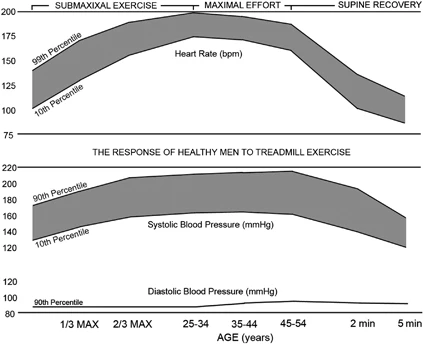 Treadmill Egzersize Sağlıklı Birey Kan Basıncı Yanıtı
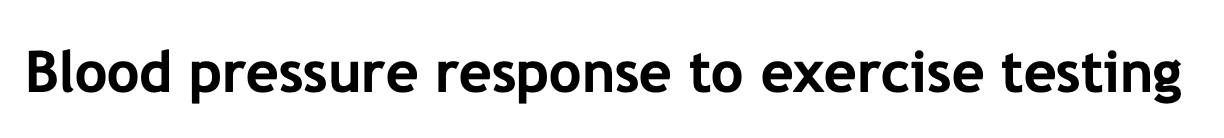 Sağlıklı Erkek ve Kadınlarda, treadmill egzersiz (Bruce protokol) sonucunda oluşan KB yanıtları (10.th ve 90.th persentil)
Egzersize KB yanıtı; YAŞ, CİNSİYET, KİLO, FİZİK EGZERSİZ KAPASİTESİ İLE DEĞİŞEBİLİR
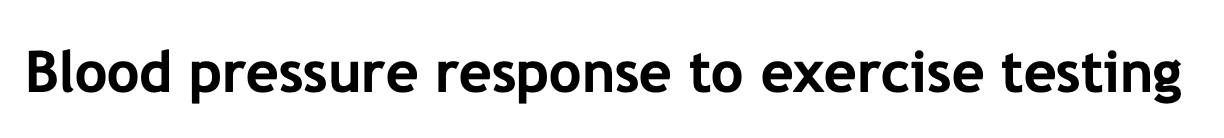 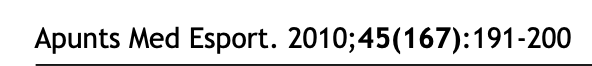 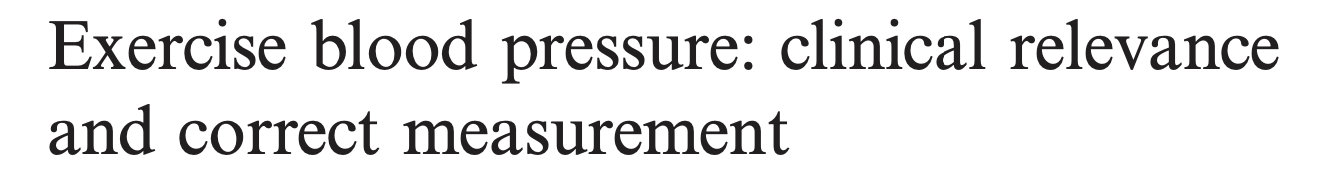 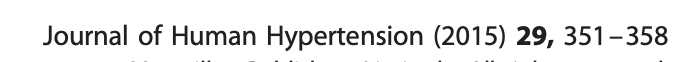 Egzersize Exaggerated (Abartılı) Kan Basıncı Yanıtı
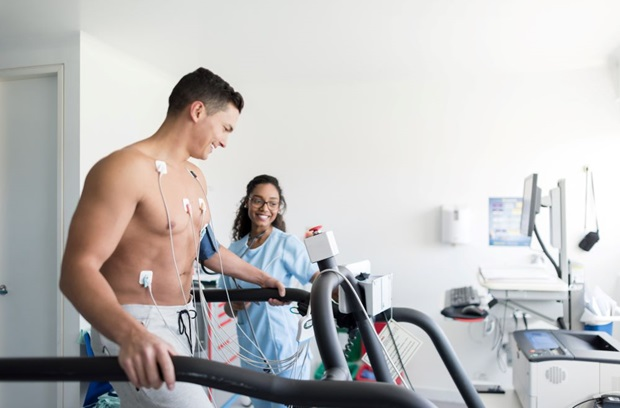 Abartılı Artmış Kan Basıncı Yanıtı
Erkek KB ≥210/110 mmHg veya
	SKB da >60 mmHg artış

Kadın KB ≥ 190/110 mmHg veya
	 SKB da >50 mmHg artış
Egzersize Exaggerated (Abartılı) Kan Basıncı Yanıtı Nedenleri
- Artmış Sempatik Aktivite
- Artmış renin-angiotensin sistem aktivasyonu

ENDOTEL DİSFONKSİYONU
	Artmış vaskuler yanıt
	Azalmış vasodilator fonksiyon
	Artmış sistemik vaskuler resistans

	
Büyük arterlede ve Aortada ARTMIŞ STİFFNESS
Egzersize
Exaggerated (Abartılı) Kan Basıncı Yanıtı
Sağlıklı normotansif kişilerde
Hipertansiyon Hastalarında
Koroner Arter Hastalarında
Sağlıklı Normotansif Kişilerde
Exaggerated (Abartılı) Kan Basıncı Yanıtı
Yeni Hipertansiyon gelişme riski ARTAR
		5 yıl takip	➔➔➔	2-5 kat HT risk artışı
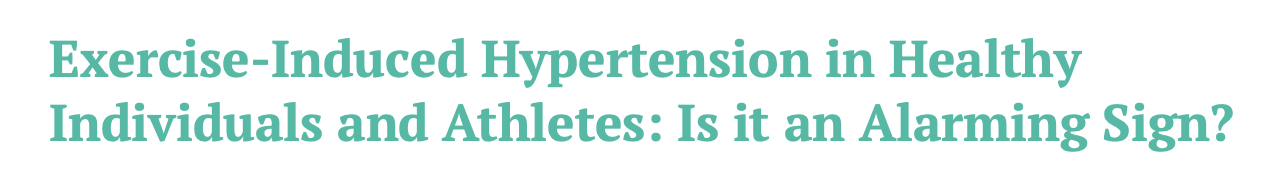 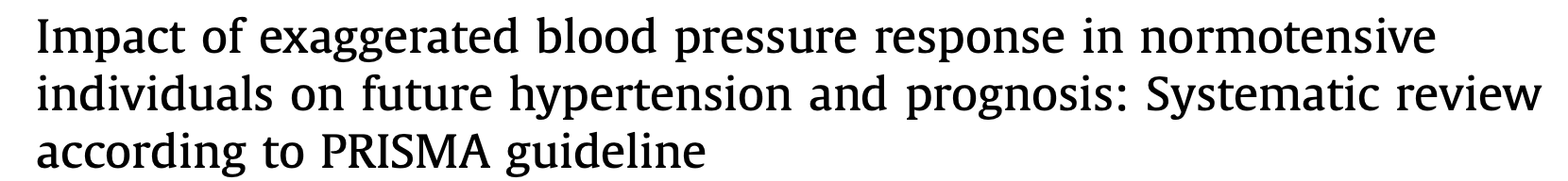 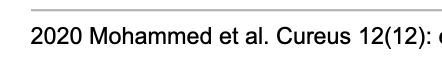 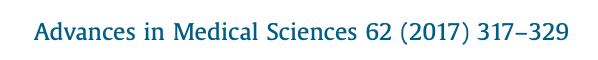 Egzersizde Abartılı Kan Basıncı Yanıtı olan kişiler

Aslında SUB-KLİNİK (MASKELENMİŞ HİPERTANSİYON) 				OLAN HASTALAR MI??
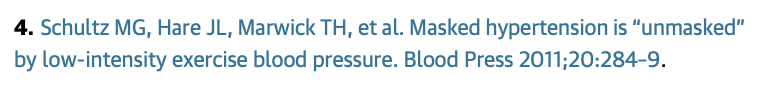 Sağlıklı Normotansif Kişilerde
Exaggerated (Abartılı) Kan Basıncı Yanıtı
- Major Kardiyovaskuler Olay Gelişme riski ARTAR
		➔İnme riski 5.6 kat ⇧          
		➔AMI riski 2.5 kat ⇧
- Ölüm riski ARTAR
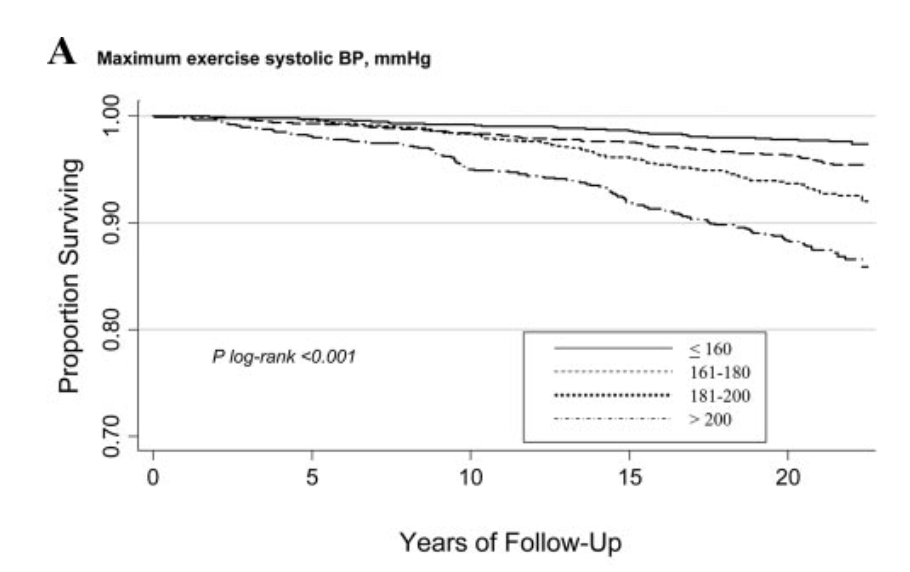 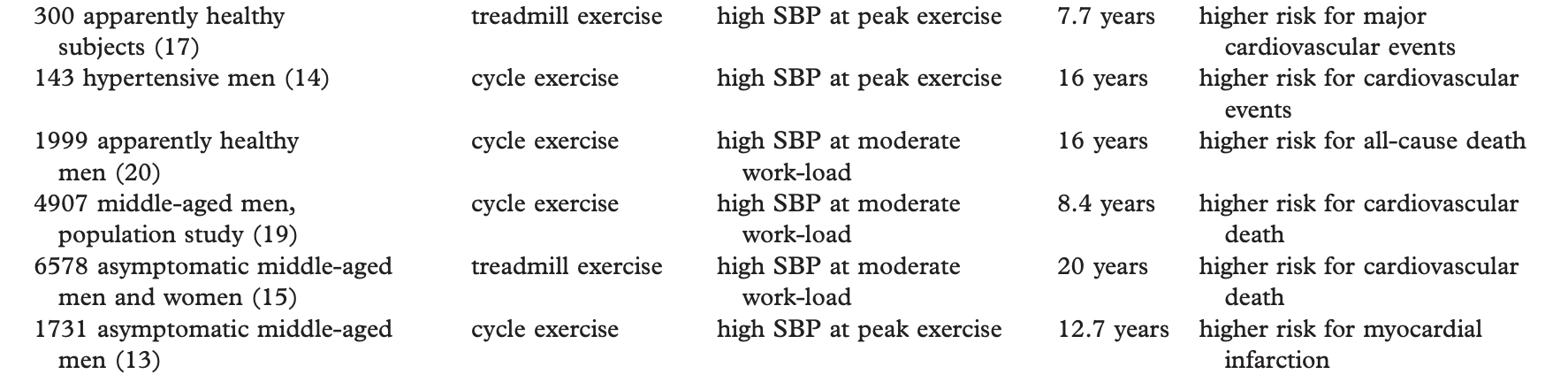 Yaşam Beklentisi
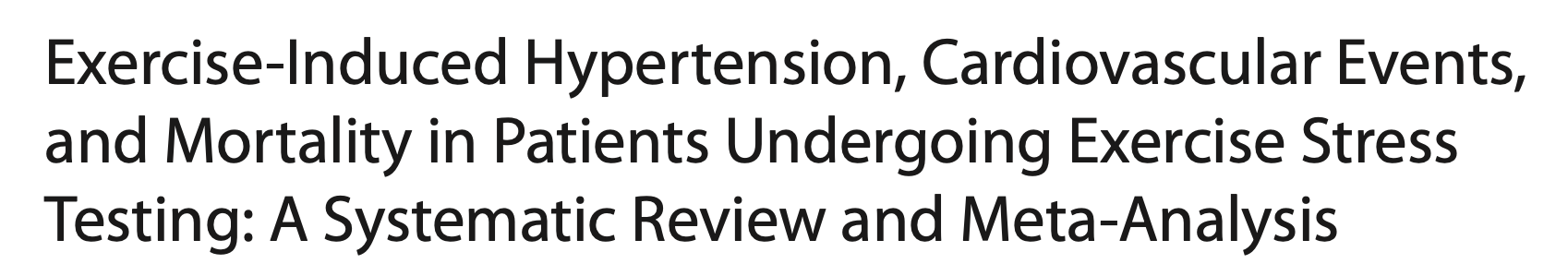 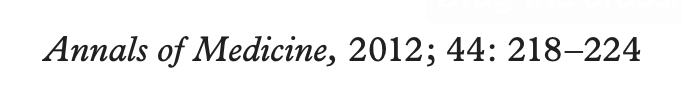 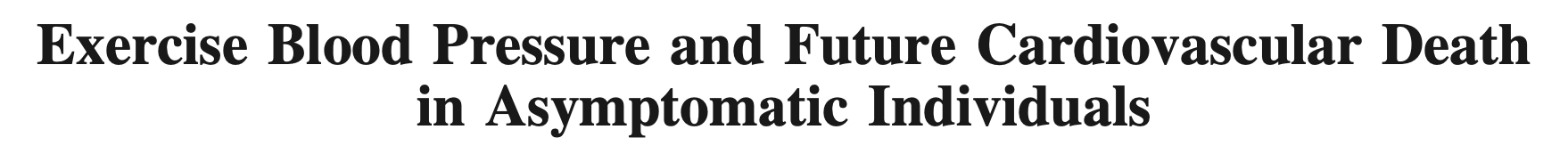 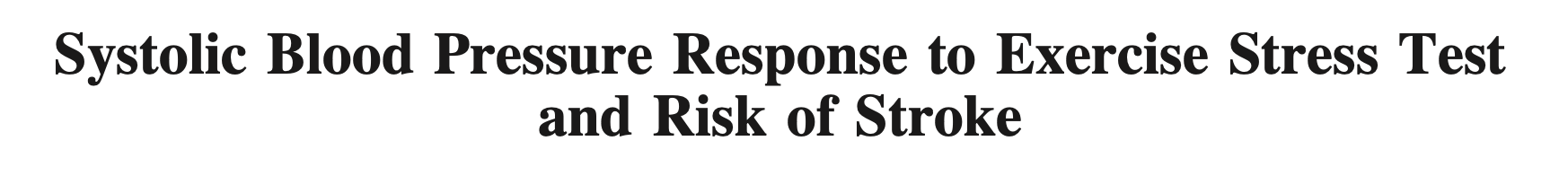 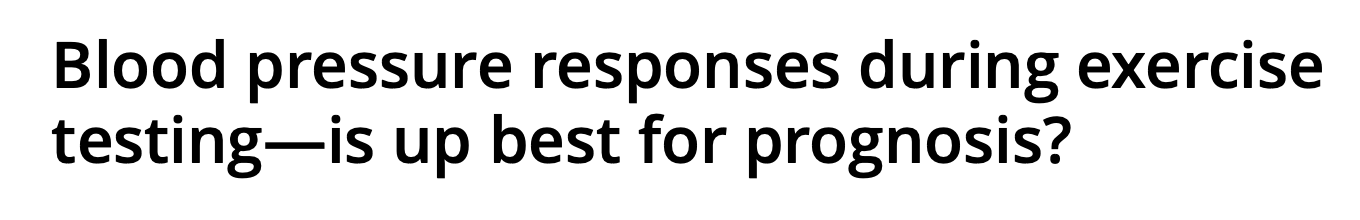 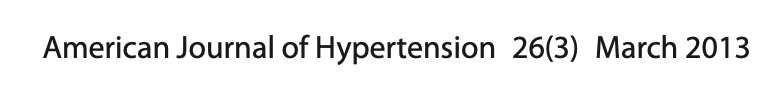 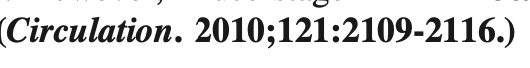 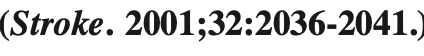 15 yıl takipte; Major Kardiyovaskuler Olay ve Ölüm riskinde %36 ARTIŞ
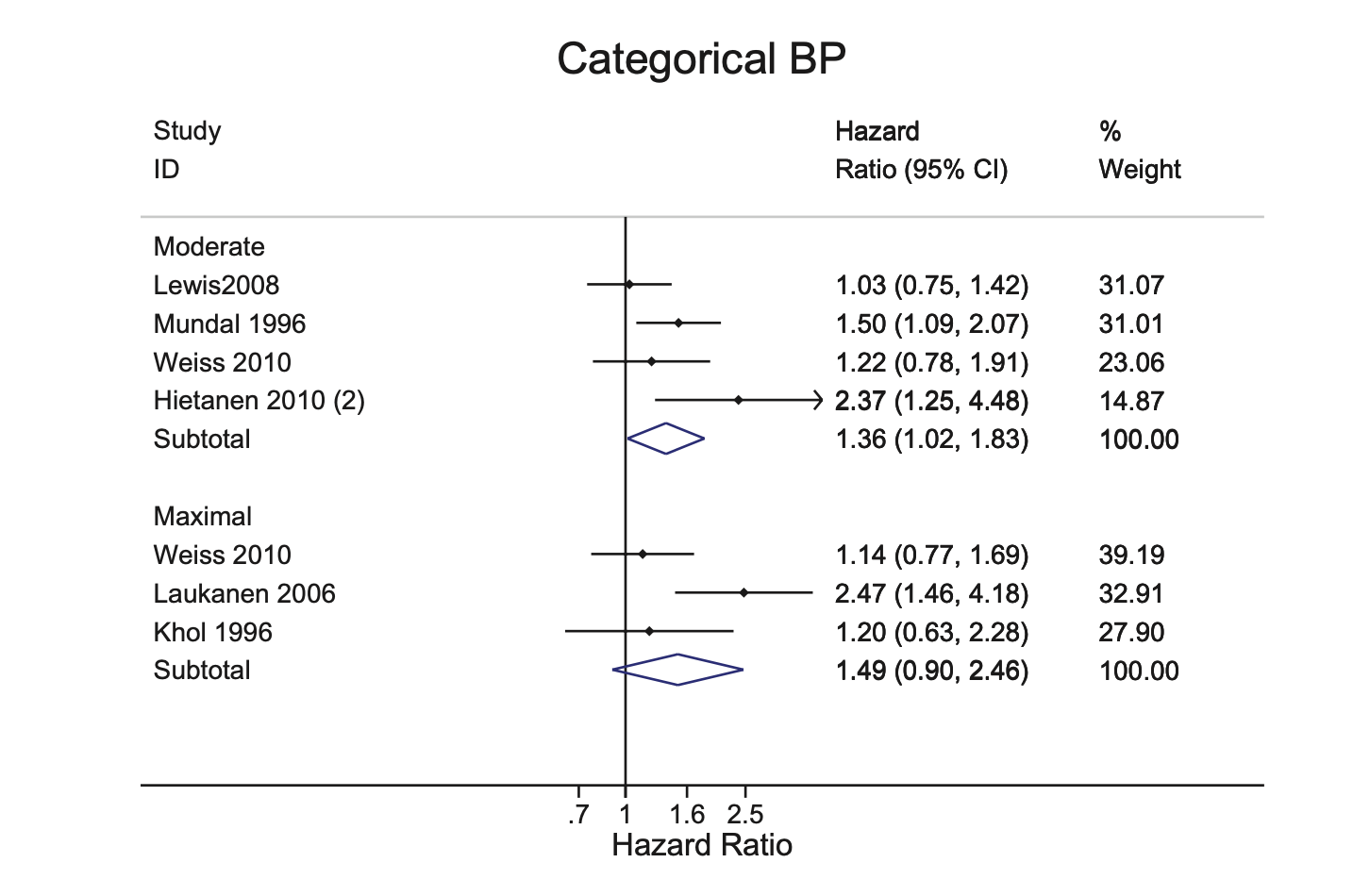 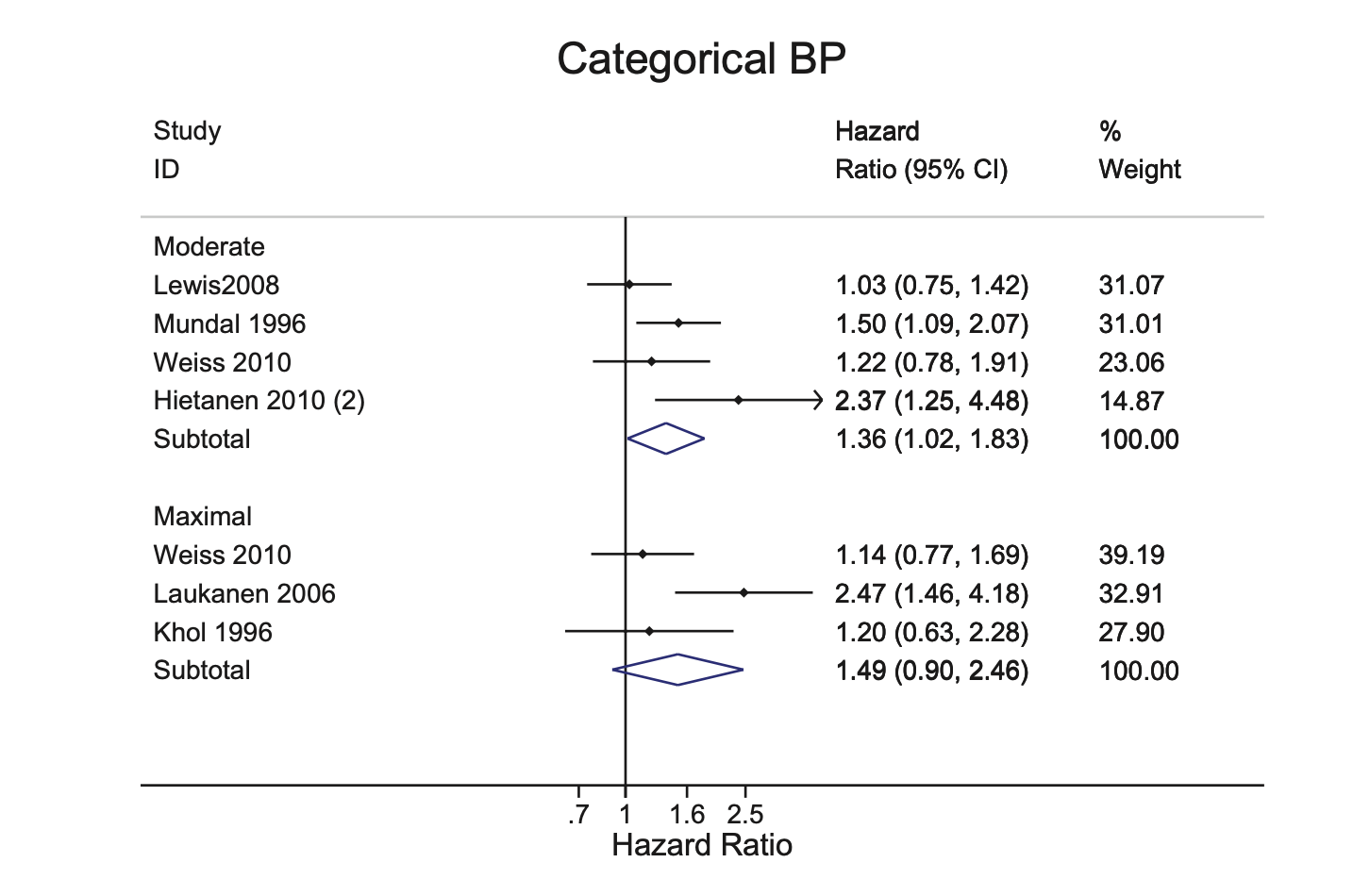 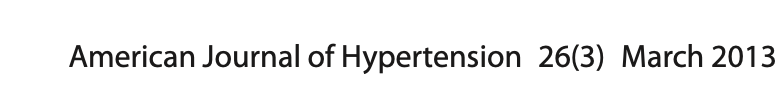 Egzersiz ile Kan Basıncında Azalma (Hipotansiyon)
Kan basıncının egzersiz öncesi ölçümden daha az olması veya
Kan basıncının 120 mmHg üzerine çıkmaması veya
Egzersiz ile önce artıp sonra >10 mmHg azalması
Önemli çok damar hastalığı -  Ciddi miyokard iskemisi
Ciddi sol ventrikül disfonksiyonu
Hipertrofik obstruktik Kardiyomiyopati
Aşırı yorgunluk
Dehidratasyon
Egzersiz ile Kan Basıncında >10mmHg Azalma
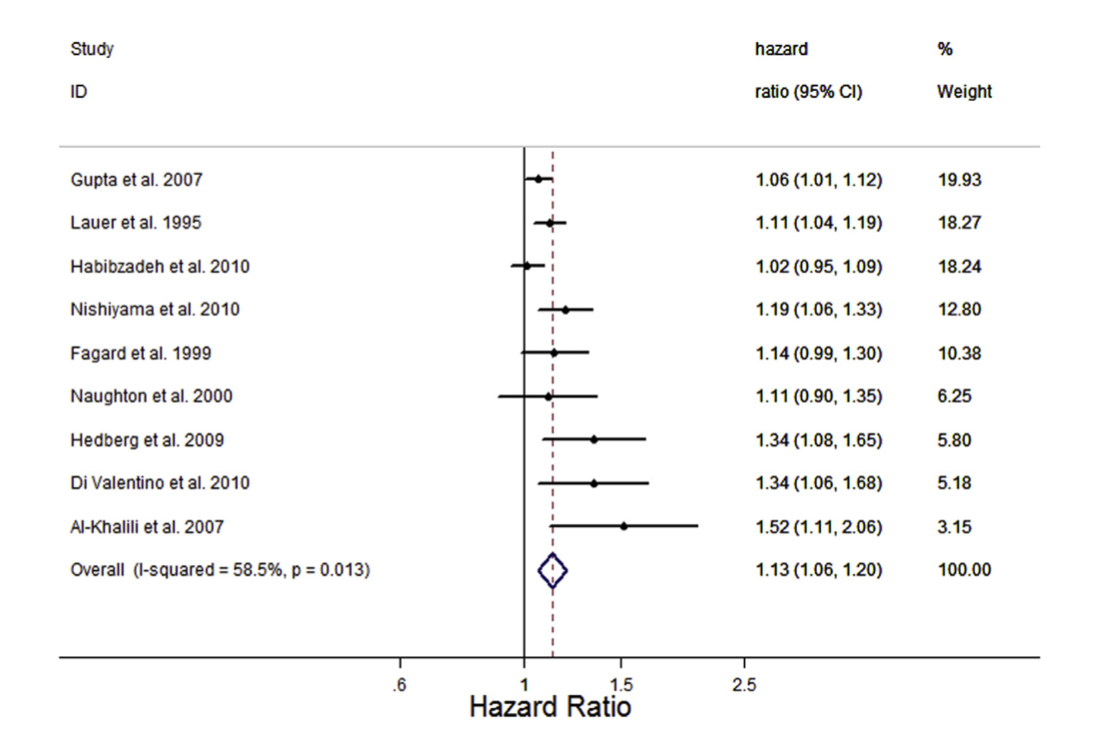 %13 Artmış Akut Miyokard İnfarktüsü riski ve ölüm riski
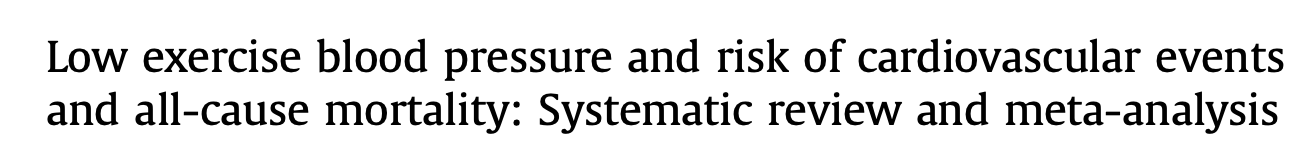 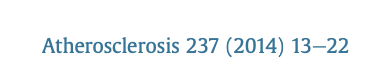 Koroner Arter Hastalığı OlanlardaEgzersiz ile Kan Basıncı Yanıtı
Egzersiz Testi Sırasında Abartılı KB artışı olanlarda
	İnme, AMI riski ve Ölüm Riski ARTAR
Egzersiz ile Kan Basıncında Azalma (Hipotansiyon)
	Artmış KV Olay ve ölüm riski
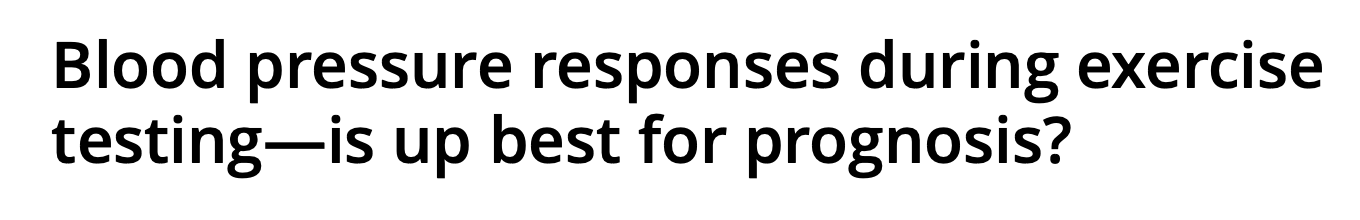 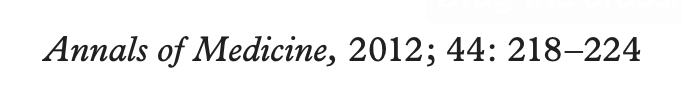 Koroner Arter Hastalığı OlanlardaEgzersiz ile NORMAL Kan Basıncı Yanıtı
Egzersiz Testi Sırasında Normal KB yanıtı 
SKB artışı (36-60 mmHg ↑) olması
AMI riski ve Ölüm Riski daha AZ
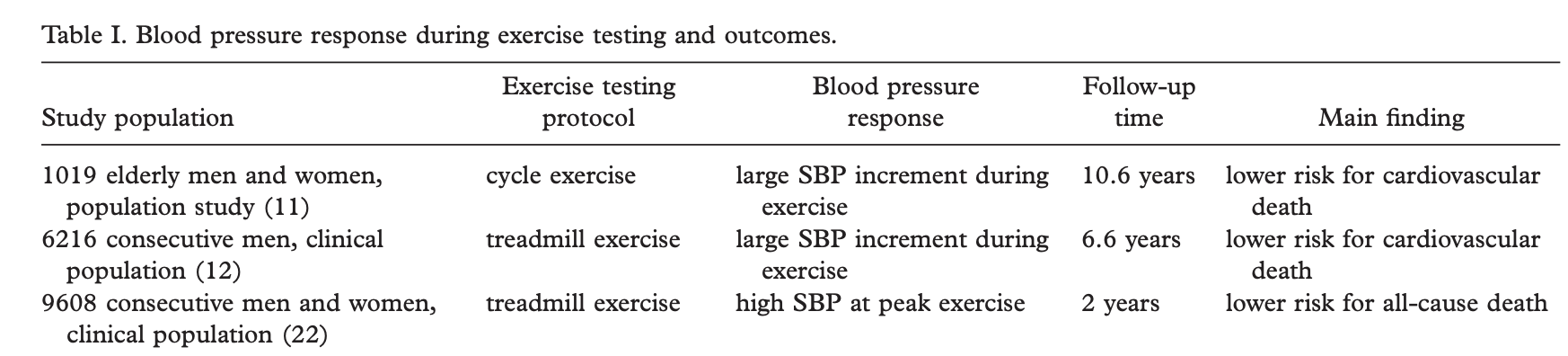 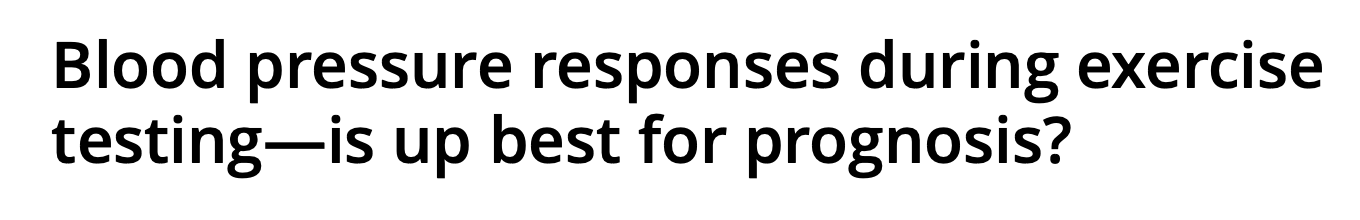 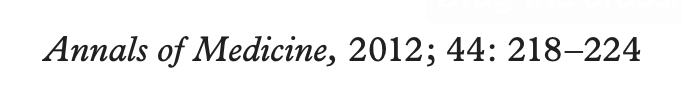 Kronik Düzenli Egzersizin Kan Basıncı Yanıtı
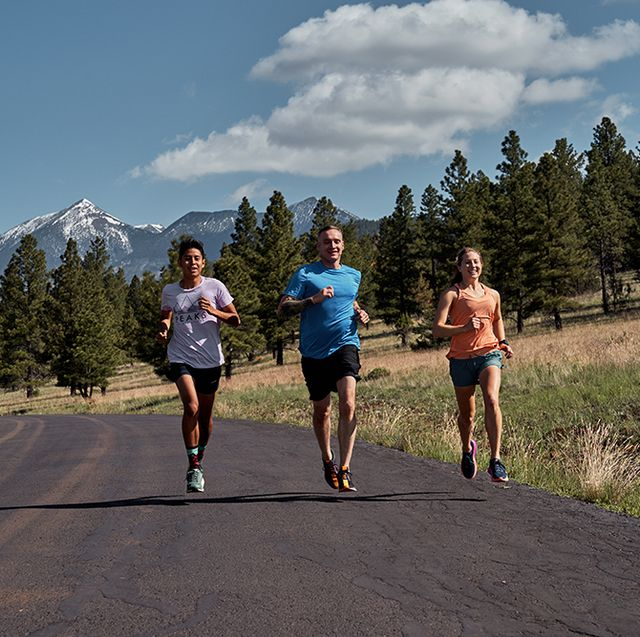 Düzenli aerobik egzersiz yapılması; SKB ve DKB azalmaya neden olur

Hipertansif hastalarda 
    ortalama SKB 10-12 mmHg↓ ve
    ortalama DKB 5-7 mmHg↓ ︎⬇︎⬇︎⬇︎⬇︎⬇︎
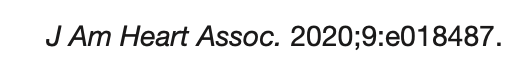 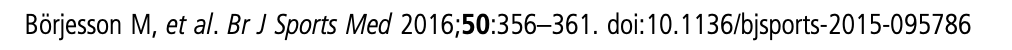 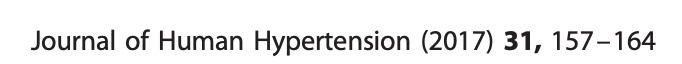 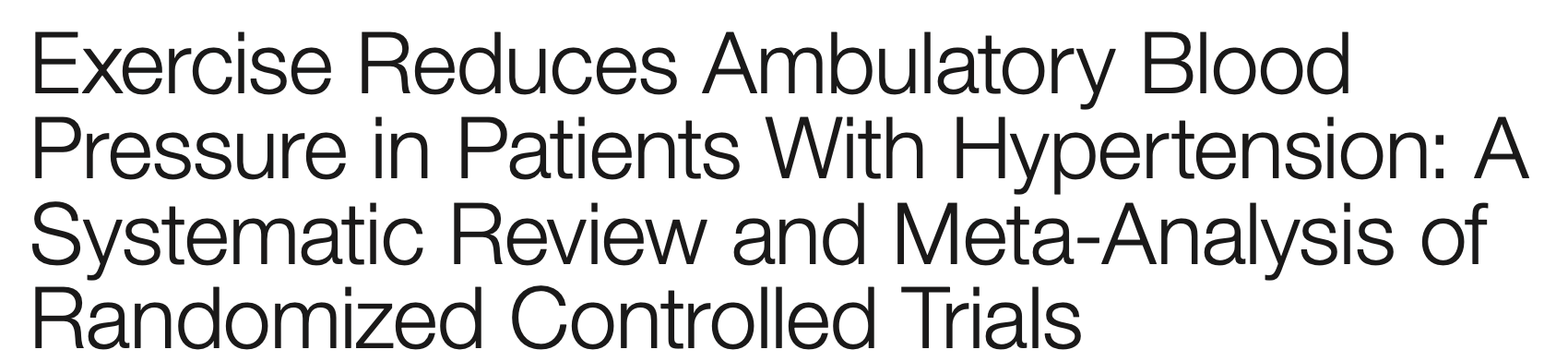 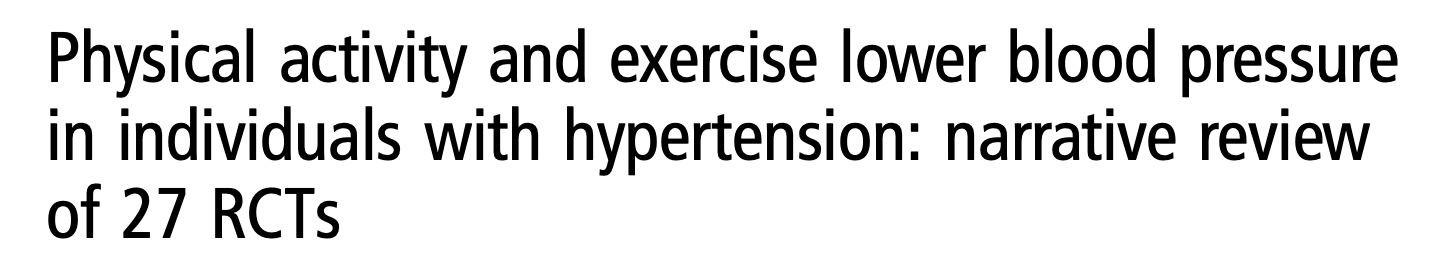 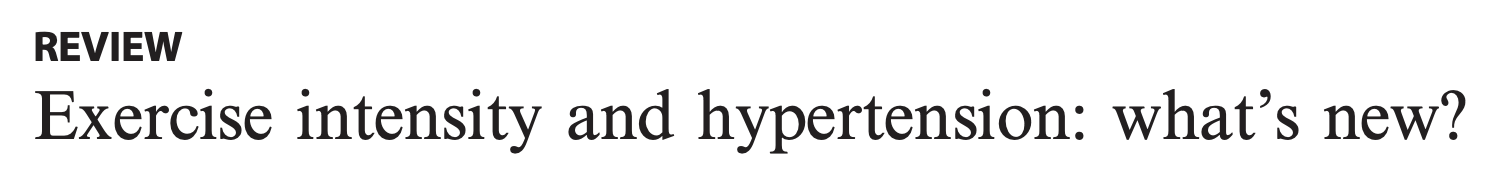 Hipertansiyon Hastalarında 
Kronik Düzenli Egzersizin Kan Basıncı Yanıtı
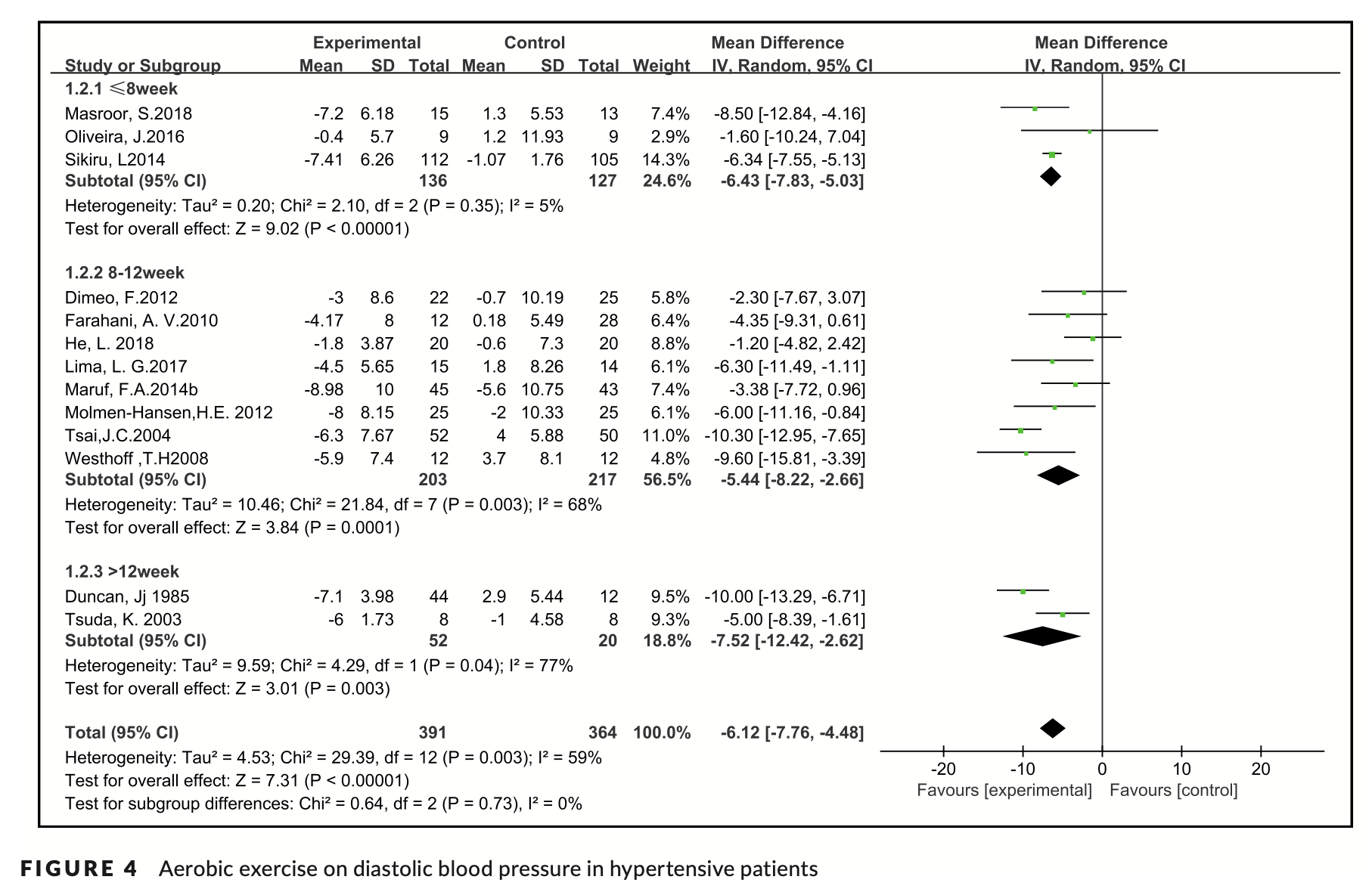 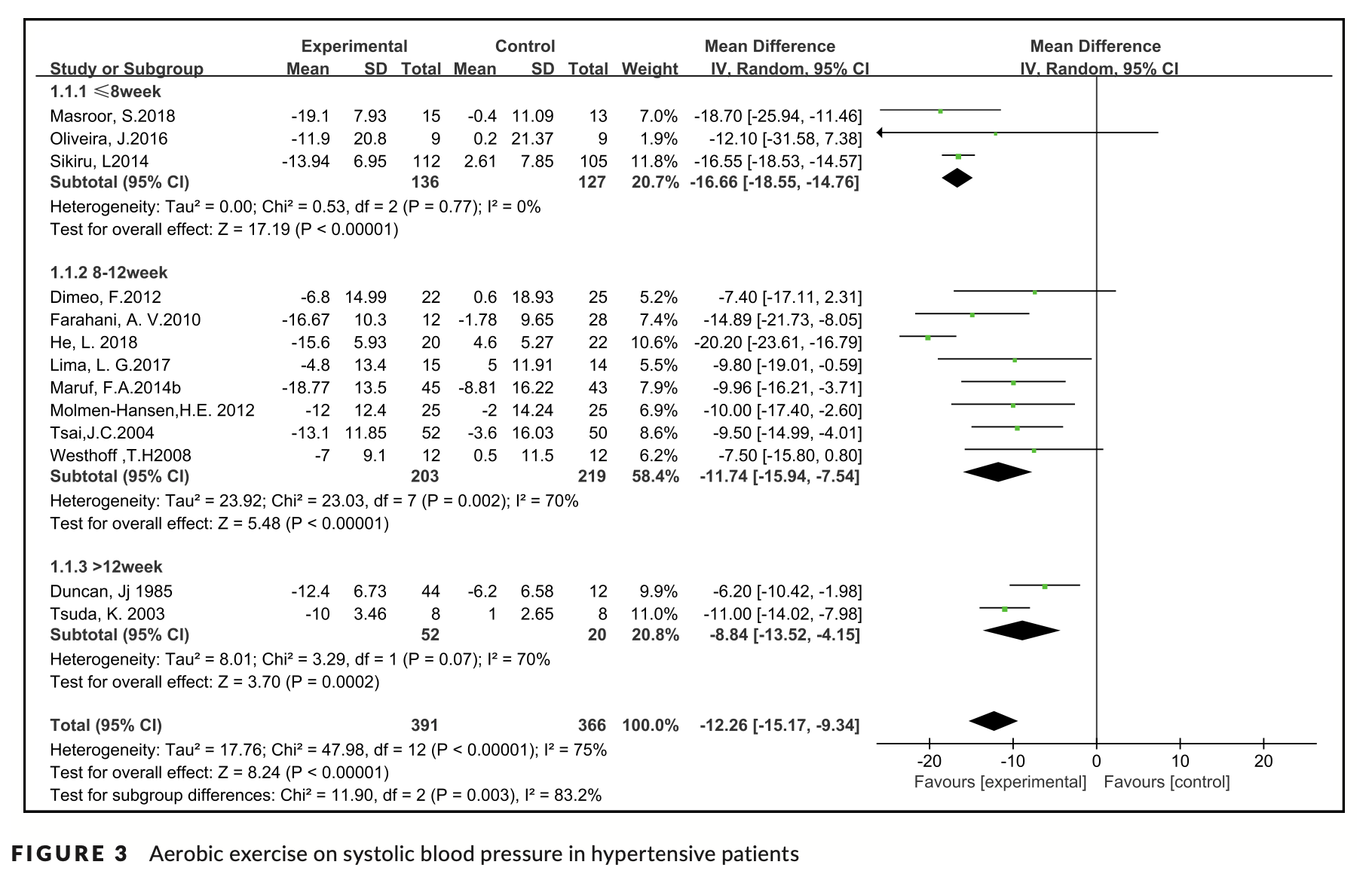 Sistolik Kan Basıncında ortalama 12.4 mmHg AZALMA
Diyastolik  Kan Basıncında ortalama 6.1 mmHg AZALMA
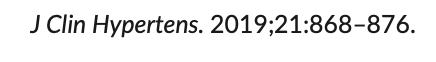 Düzenli Fizik Egzersiz ile Tüm Nedenlere Bağlı Ölümler Azalır
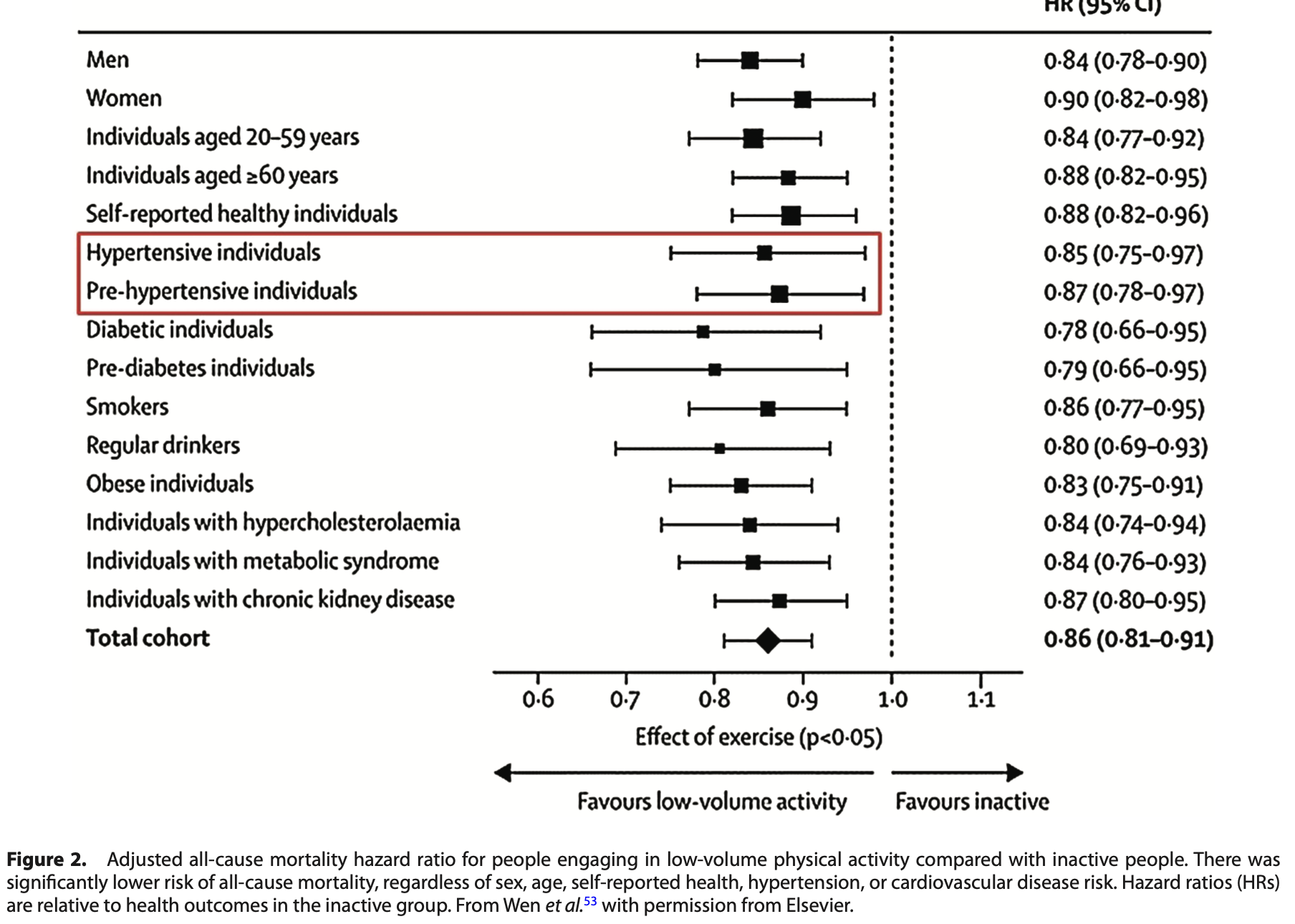 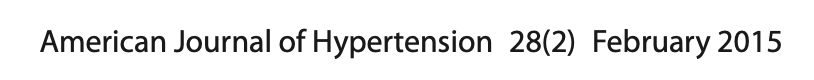 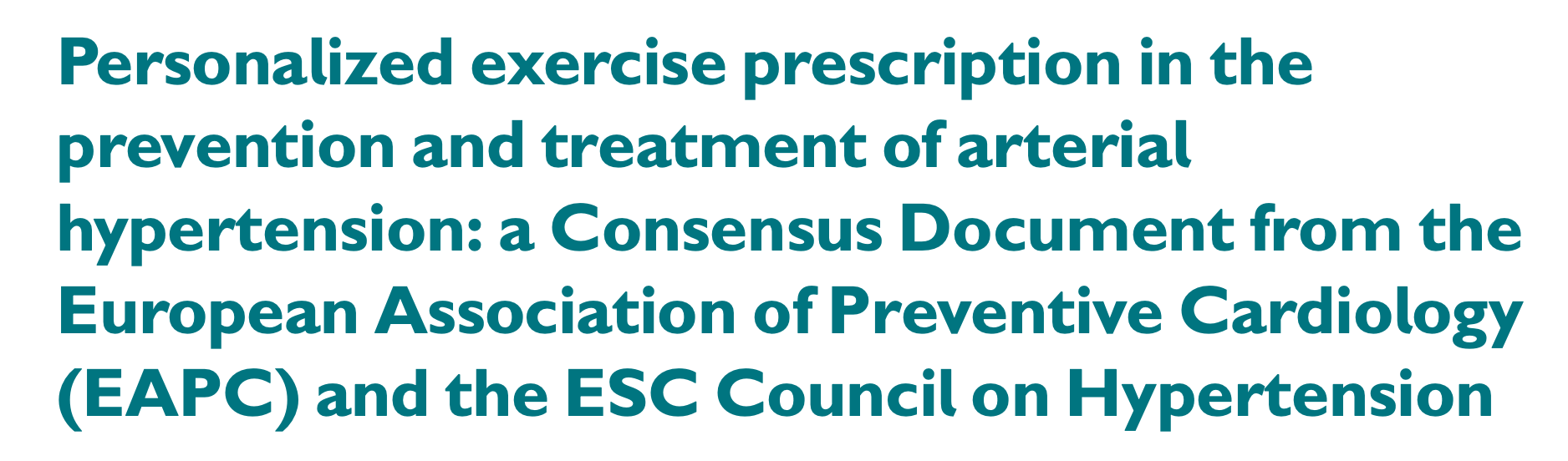 Hipertansiyondan Korunma ve Hipertansiyon Tedavisi için
Orta yoğunlukta Aerobik Egzersiz Önerisi 
	(yürüyüş, yüzme, bisiklet, jogging)
	Haftada 5-7 gün en az 30 dak.     veya 
	Haftada en az 150 dak
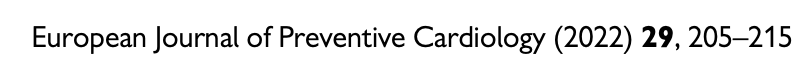 Fiziki Yüke Arterial Tazyiq Reaksiyası
- Sistolik Kan Basıncı artar (Erkek 50-60 mmHg, Kadın 40-50 mmHg)
- Diyastolik Kan Basıncı değişmez veya biraz azalır
Sağlıklı Bireylerde Aşırı KB artışı (>210/110 mmHg)
Hipertansiyon gelişme riski artar
Kardiyovaskuler olay ve Ölüm riski artar
- Koroner Arter Hastalarında Aşırı KB artışı veya Hipotansiyon
Kardiyovaskuler olay ve Ölüm riski artar
Normal Kan basıncı yanıtı KV olay ve Ölüm riski  azalır
- Kronik düzenli egzersiz yapanlarda kan basıncı azalır
Kardiyovaskuler olay ve Ölüm riski azalır
Təşəkkür edirəm
Teşekkürler
İki Devlet Tek Millet
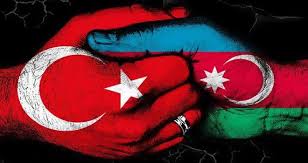